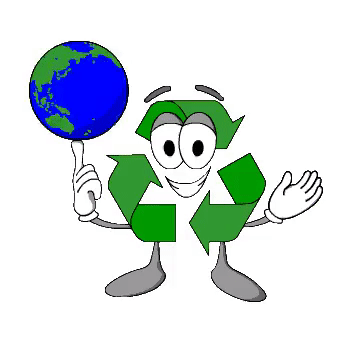 أوراق عمل وحدة

( إعادة تدوير )

اعداد :

منصور بن محمد الفارسي
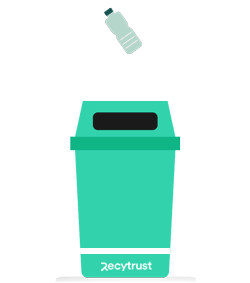 الدرس التاسع
عرض مراحل نمو النخلة بالصور وترتيبها للتعرف على اهمية النخلة في الامارات
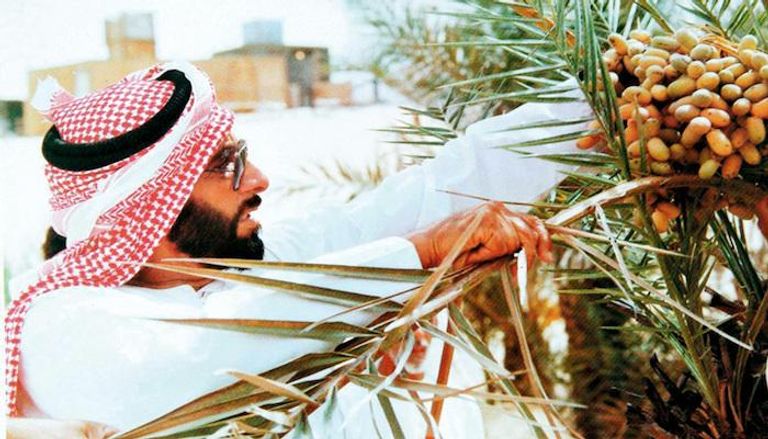 الدرس التاسع
عرض مراحل نمو النخلة بالصور وترتيبها للتعرف على اهمية النخلة في الامارات
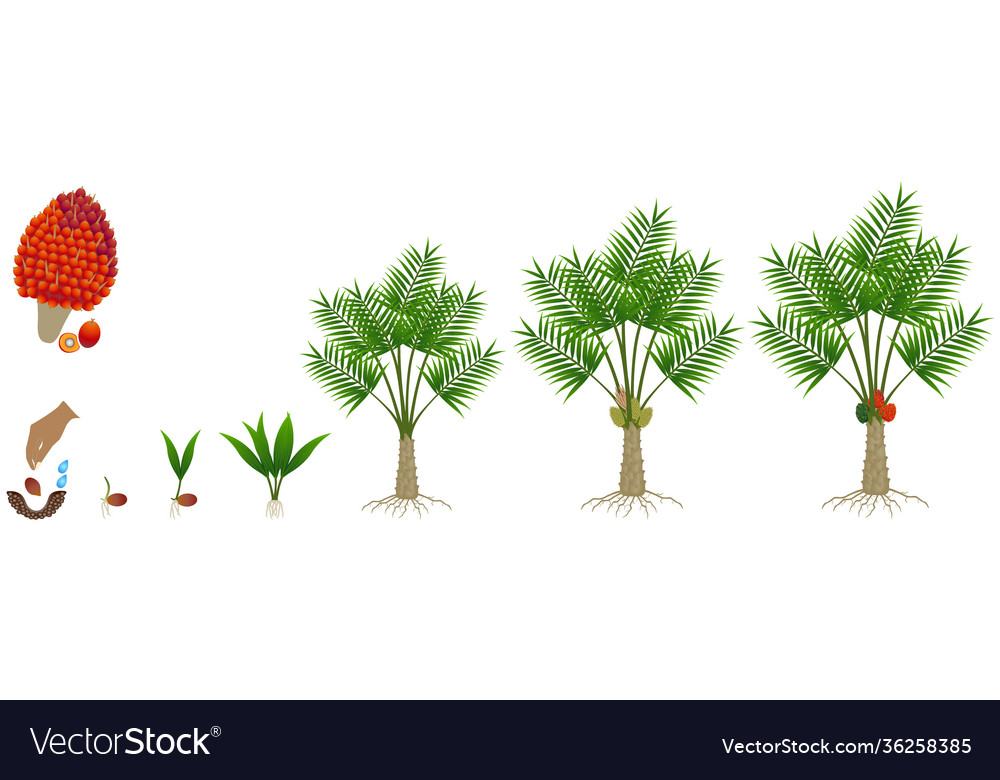